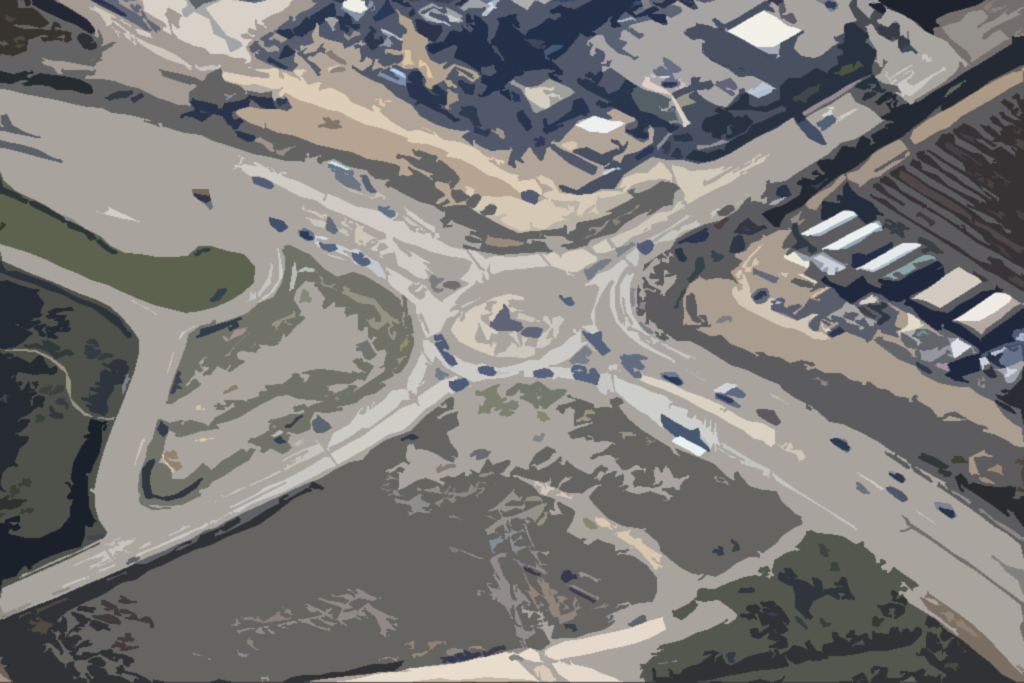 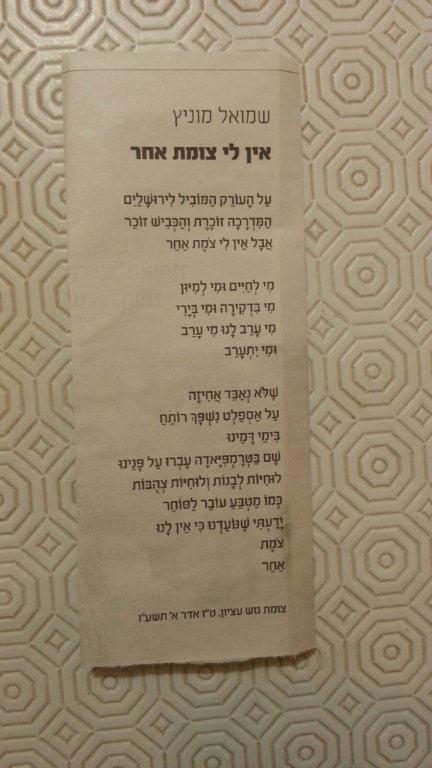 "מהלאה למגדל עדר- אתרא דמתמן עתיד לאיתגלי מלכא משיחא בסוף יומיא"
(יונתן בן עוזיאל, 
פירוש לבראשית ל"ה, פס' טז'-כא')
A Brigade 
Commander in Judea & Samaria
At noon we reached Rachel’s Tomb, the locals threw stones at us… 
					Judith Montefiore, 1840
Siamese Twins?
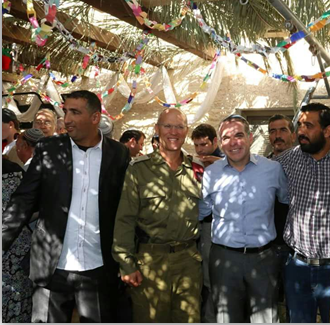 Otherness
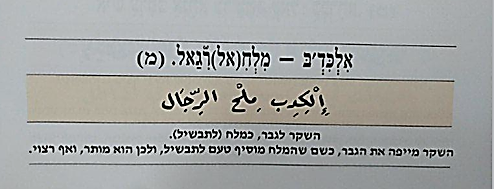 “Lies are for men, like salt (for cooking). The lie decorates the men, as much as salt adds flavor to stew, and is thus allowed and even desirable”
Quality of Life
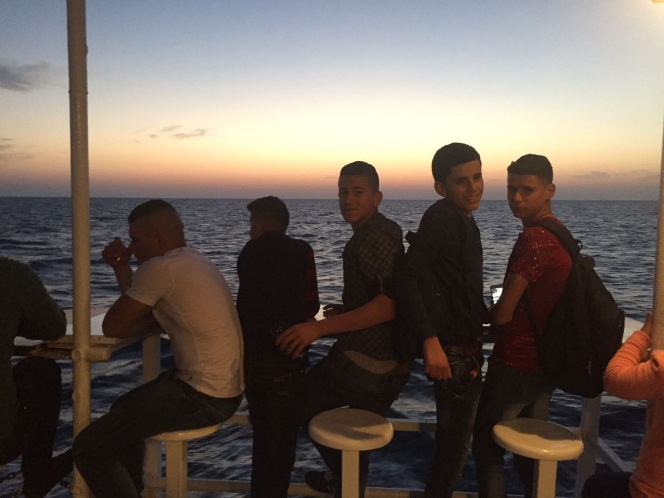 The Mind-set of Struggle
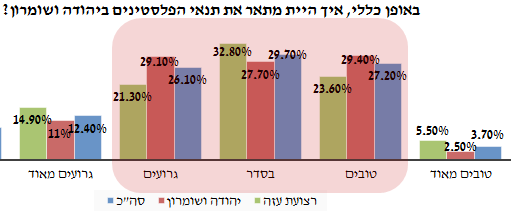 Generally speaking, how would you describe the conditions of Palestinians in Judea & Samaria?
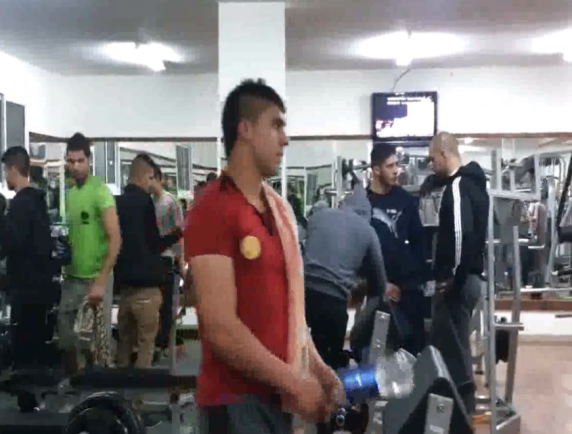 Very good
Very bad
Bad
Okay
Good
Gaza Strip
Total
Judea & Samaria
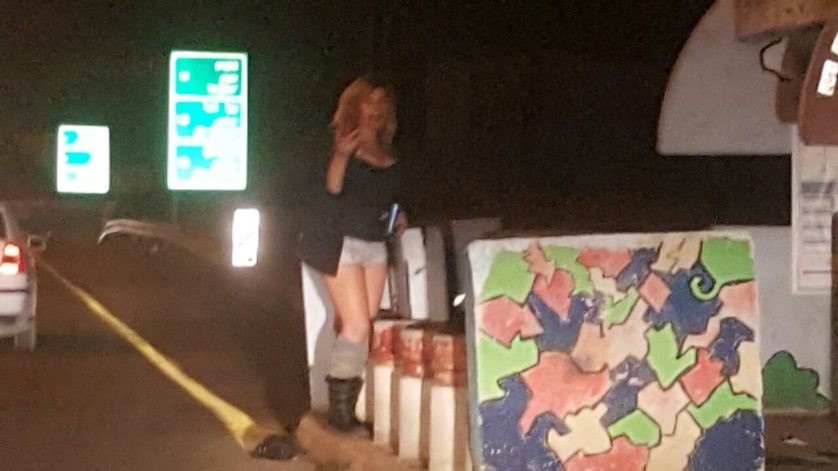 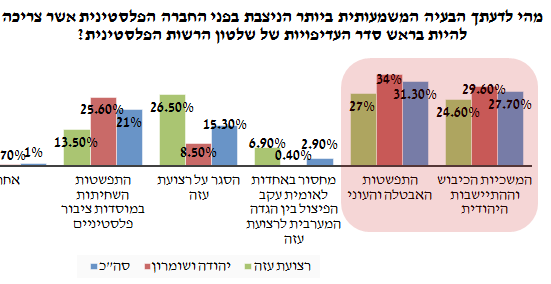 In your opinion, what is the most significant problem facing the Palestinian Society which needs to be a top priority of the PA leadership?
Increased Unemploy-ment and Poverty
Other
Continued Occupation and Jewish Settlement
Lack of national unity due to the Split between the West Bank and Gaza Strip
The Gaza Strip Blockade
Increased Corruption in Palestinian Public Institutes
“Only once we have a first Hebrew thief and a first Hebrew prostitute, we will be as all the nations”
Total
Judea & Samaria
Gaza Strip
Strategy, Tactics and Other Paradoxes
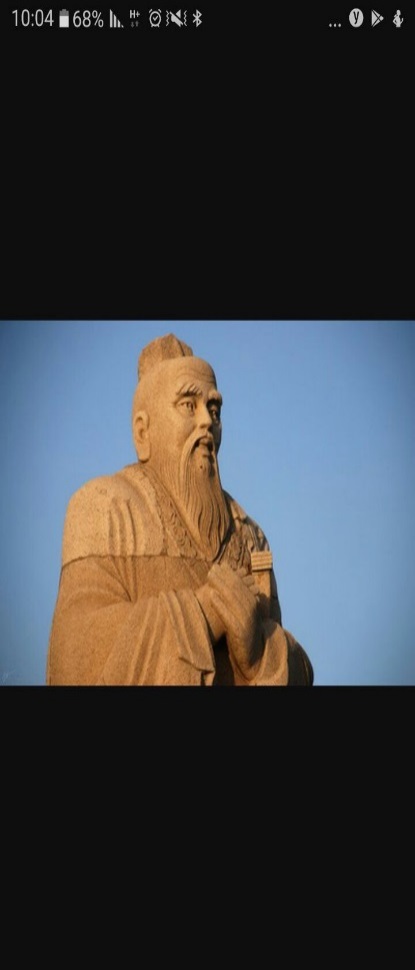 It is only when a fly lands on your testicles, that you understand that there are ways of solving problems without using violence
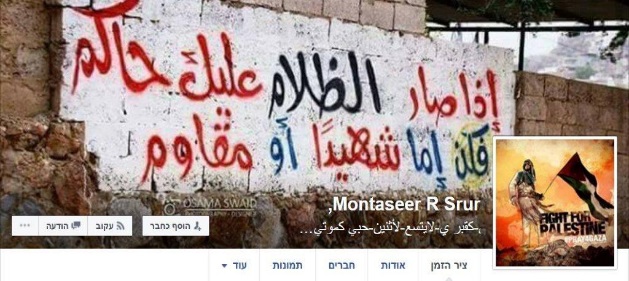 Red Campaign
Blue Campaign
Reconciliation
Victory
Deterrence
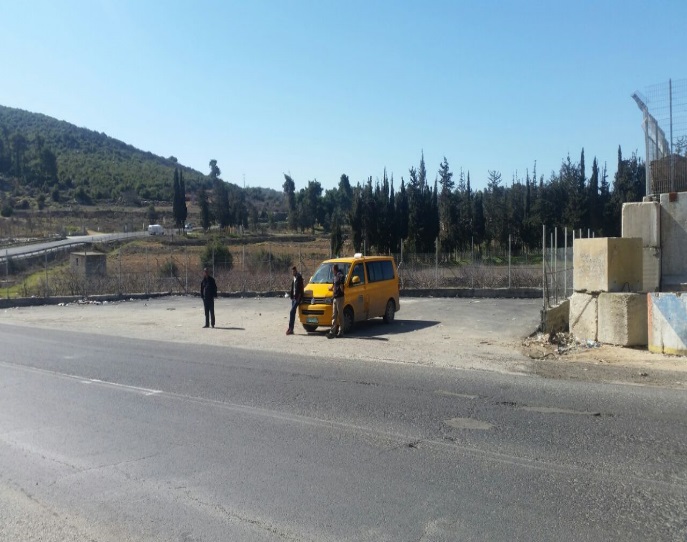 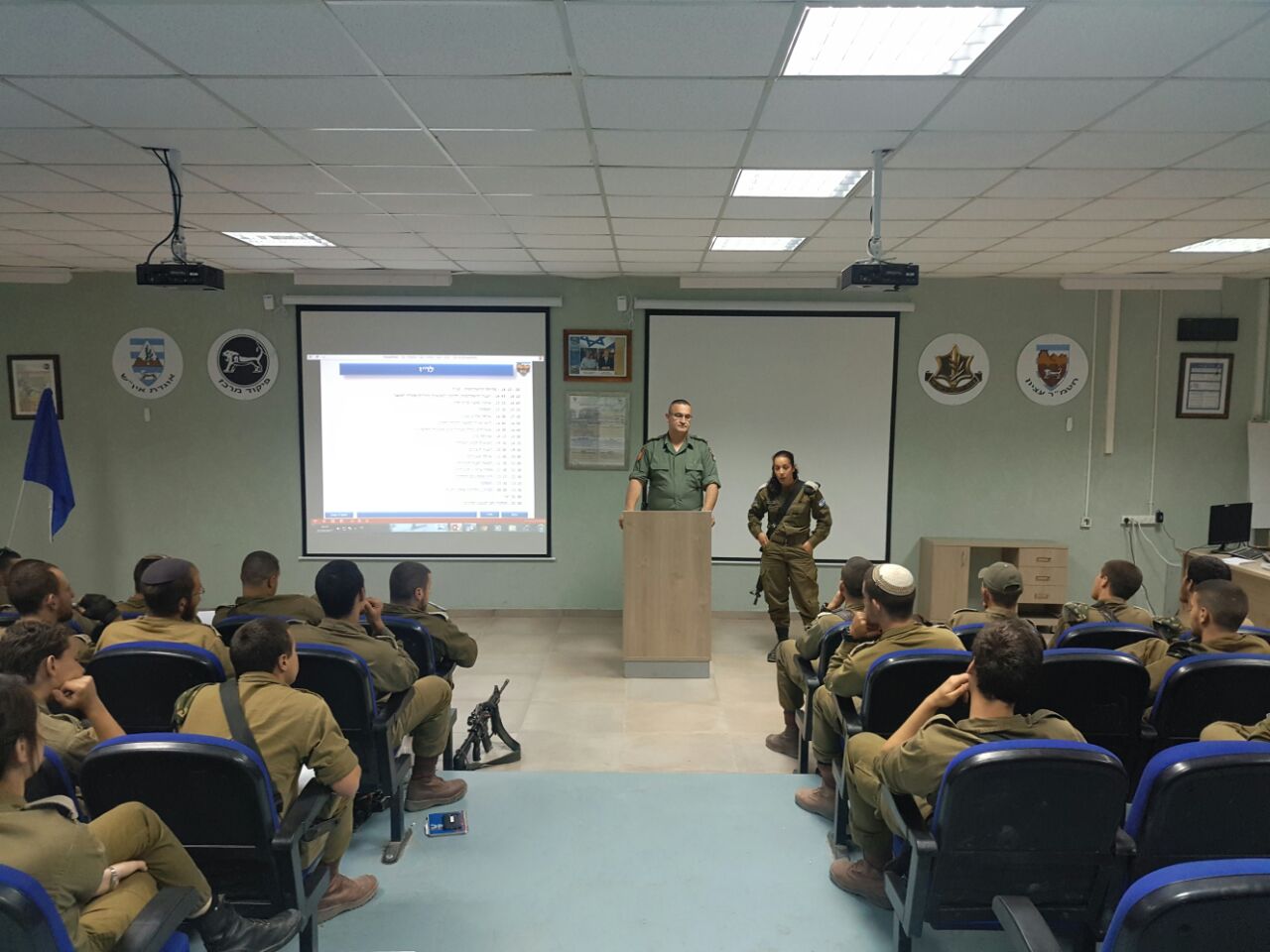 Something Familiar…
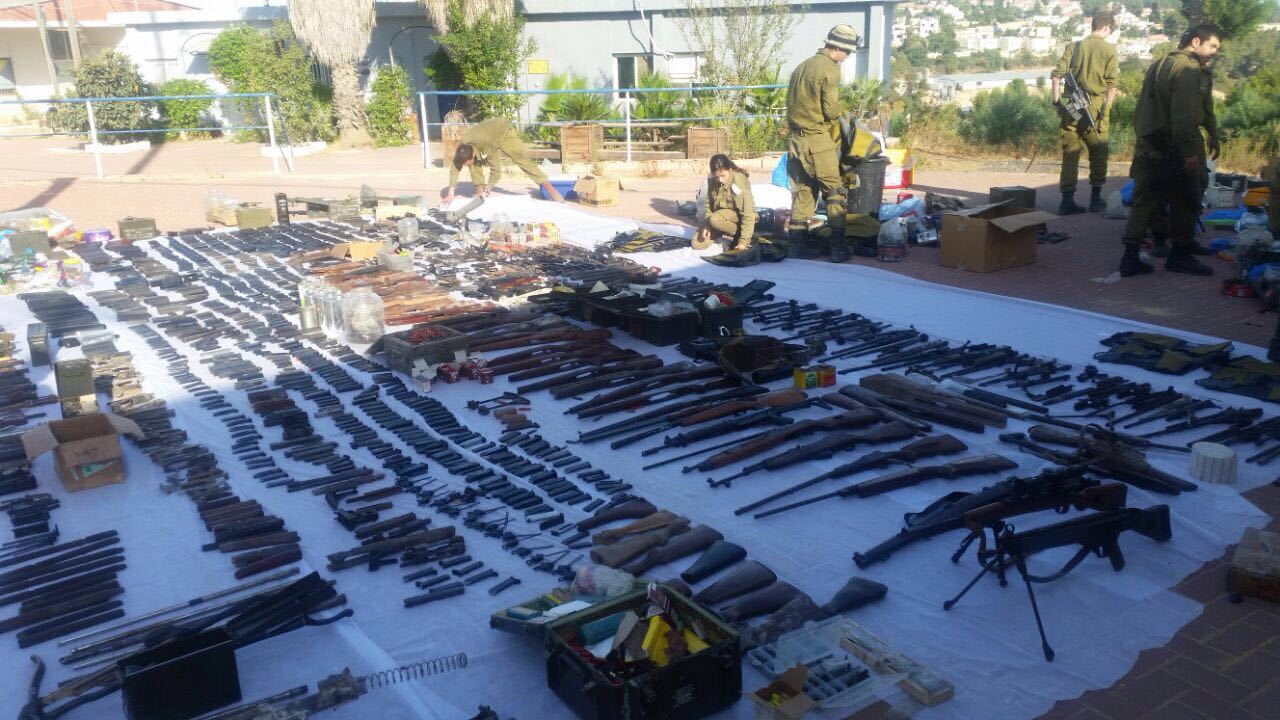 Infiltration  Operations (Mista’aravim Unit)
 6
Search for arms 
217
Brigade-level Operation
38
Terror Funds
 9
Terror Funds
25
Incitement Targets
Handled- 51
Arrested - 26
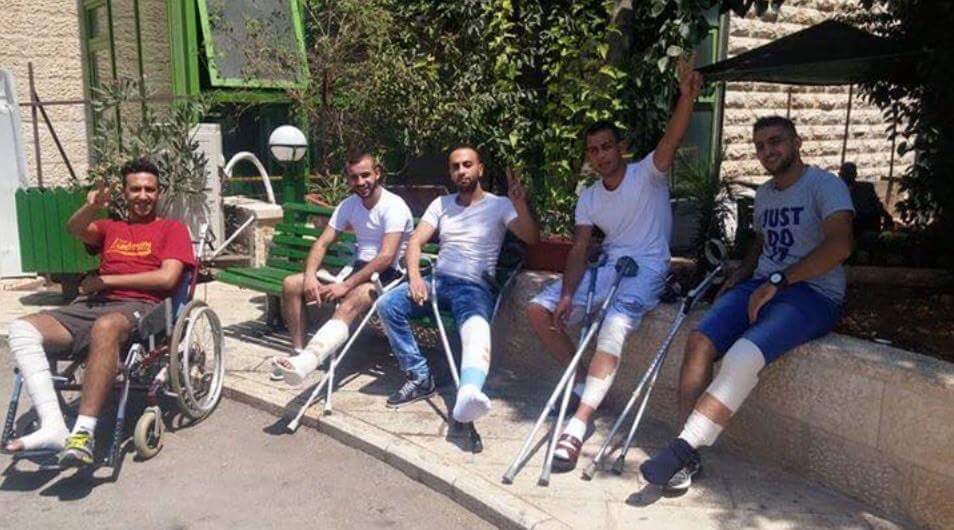 Arrests- 1113
שיחות אזהרה- 87
Mappings-
 554
זימונים- 832
מבצעי תודעה
Terror Funds
25